CNAO’s Cooperation with External Partners
Wang Guanqun, CNAO
At the 12th Meeting of INTOSAI WGVBS
April 2019, Vienna, Austria
In its audit investigation and utilization of results, CNAO attaches great importance to the cooperation with its external partners to promote the value and benefits of the SAI.
Stakeholders
Competent
authorities
Organization
departments
Government
agencies
1
2
3
4
Stakeholders
Stakeholders
Central Audit Commission of the CPC
CNAO
Premier
National People’s Congress
Stakeholder – Central Audit Commission
Audit Report on Central Budget Implementation and Other Government Revenues and Expenditures
Central Audit Commission was established  by the Communist Party of China (CPC) with its general office set up at the National Audit Office in March 2018
 Chair of the Central Audit Commission - CPC General Secretary Xi Jinping
Stakeholder – Premier
Article 86. The State Council is composed of the following: The Premier; The Vice-Premiers; The State Councillors; The Ministers in charge of Ministries; The Ministers in charge of Commissions; The Auditor- General; and The Secretary-General.
Article 91. The State Council establishes an auditing body to supervise through auditing the revenue and expenditure of all departments under the State Council and of the local governments at different levels.
-- Constitution of the People’s Republic of China
Audit Reports
Audit Reports
Audit Reports
Audit reports
Stakeholder – NPC
Entrusted by the State Council, the Auditor General reports to the Standing Committee of the National People’s Congress every year.
Audit Report on Central Budget Implementation and Other Government Revenues and Expenditures
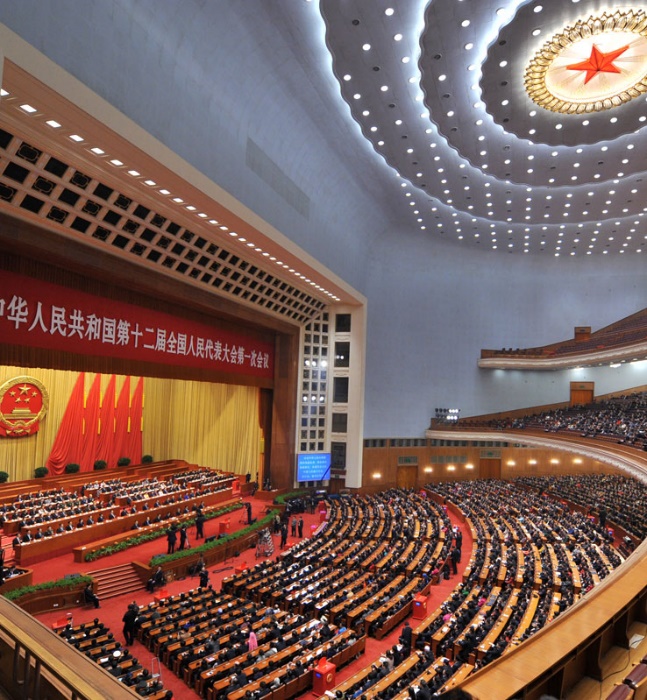 Audit Report on the Rectifications of Previous Audit Findings
Auditor General Ms. Hu Zejun reports to the Standing Committee of the NPC
At the 3rd Plenary Session of the 13th Meeting of the Standing Committee of the National People’s Congress, on 20 June 2018
Stakeholder – NPC
Example:
We made recommendations on the publication of budget execution, reform of financial management system, improvement of the accountability mechanism, etc., to the NPC.

The Budget Law of the People’s Republic of China was amended by the NPC in 2018, taking into consideration of the recommendations made by the CNAO.
Competent authorities
Competent authorities
CPC discipline inspection commissions / National supervisory commissions
CNAO
Public security departments
People’s procuratorates
Competent authorities
Violations of disciplines
Discipline inspection commissions / National supervisory commissions
Trails
Criminal acts
Judicial organs
Competent authorities
31,000  cases
have been transferred to discipline inspection commissions / national supervisory commissions or judicial organs since 2013
Organizationdepartments
Organization departments
Organization departments
193,600 officials
have been audited by audit institutions of China since 2013
Organization departments
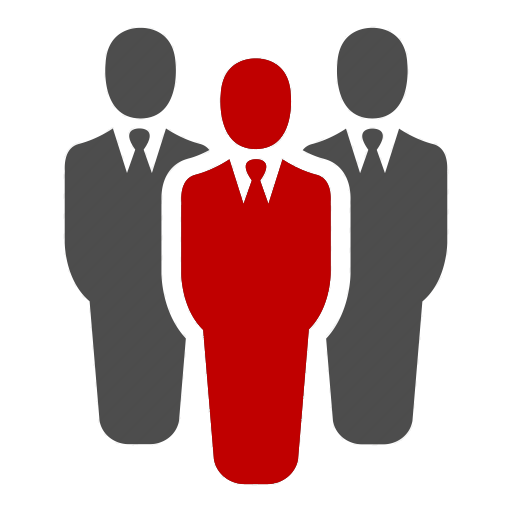 CNAO
Government agencies
Government agencies
Professional
support
CNAO’s investigations
Government agencies
Example:
When carrying out environmental audits, CNAO asks environmental protection departments and professional organizations for assistance in making judgements on professional issues and specific data.
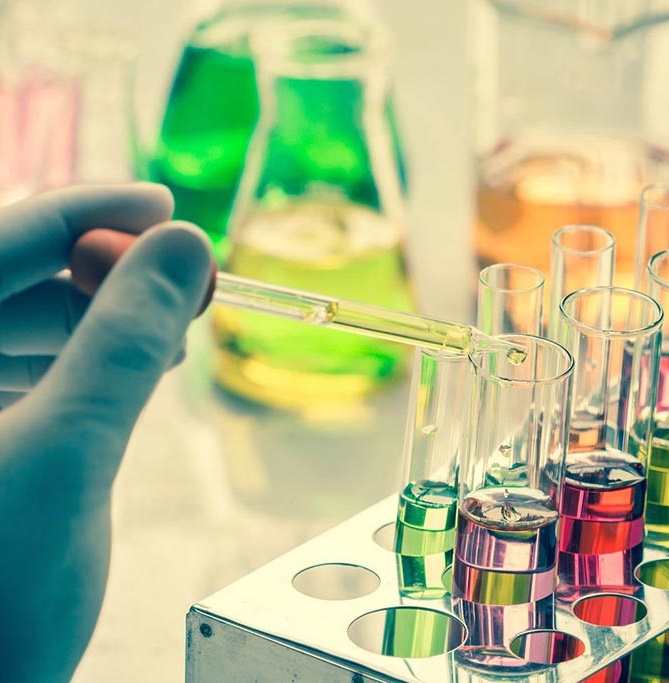 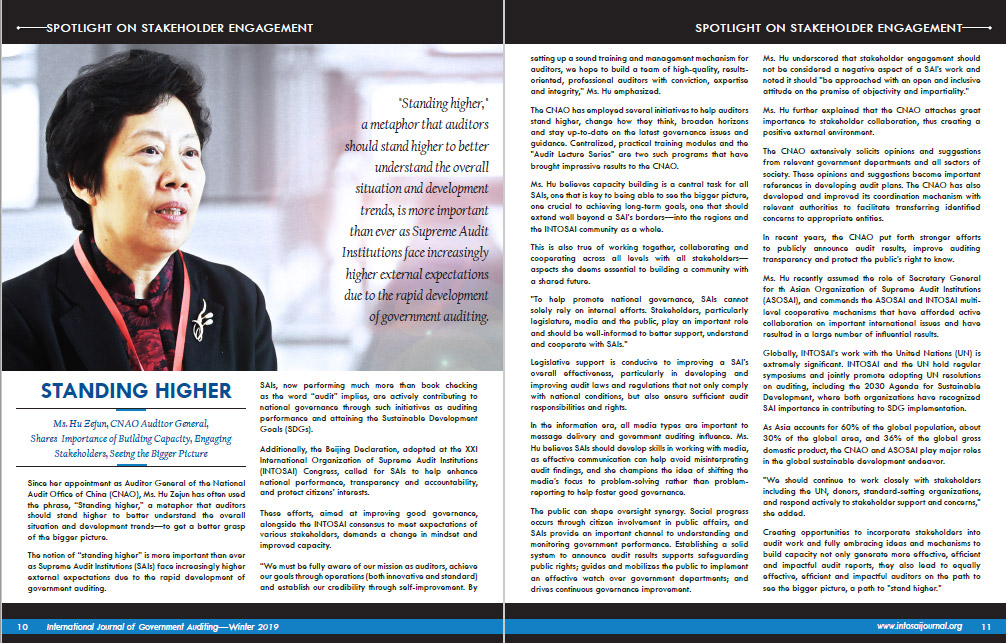 “To help promote national governance, SAIs cannot solely rely on internal efforts. Stakeholders, particularly legislature, media and the public, play an important role and should be well-informed to better support, understand and cooperate with SAIs.”

-- Says Ms. Hu Zejun, CNAO Auditor General, during an interview with INTOSAI Journal
Thank you
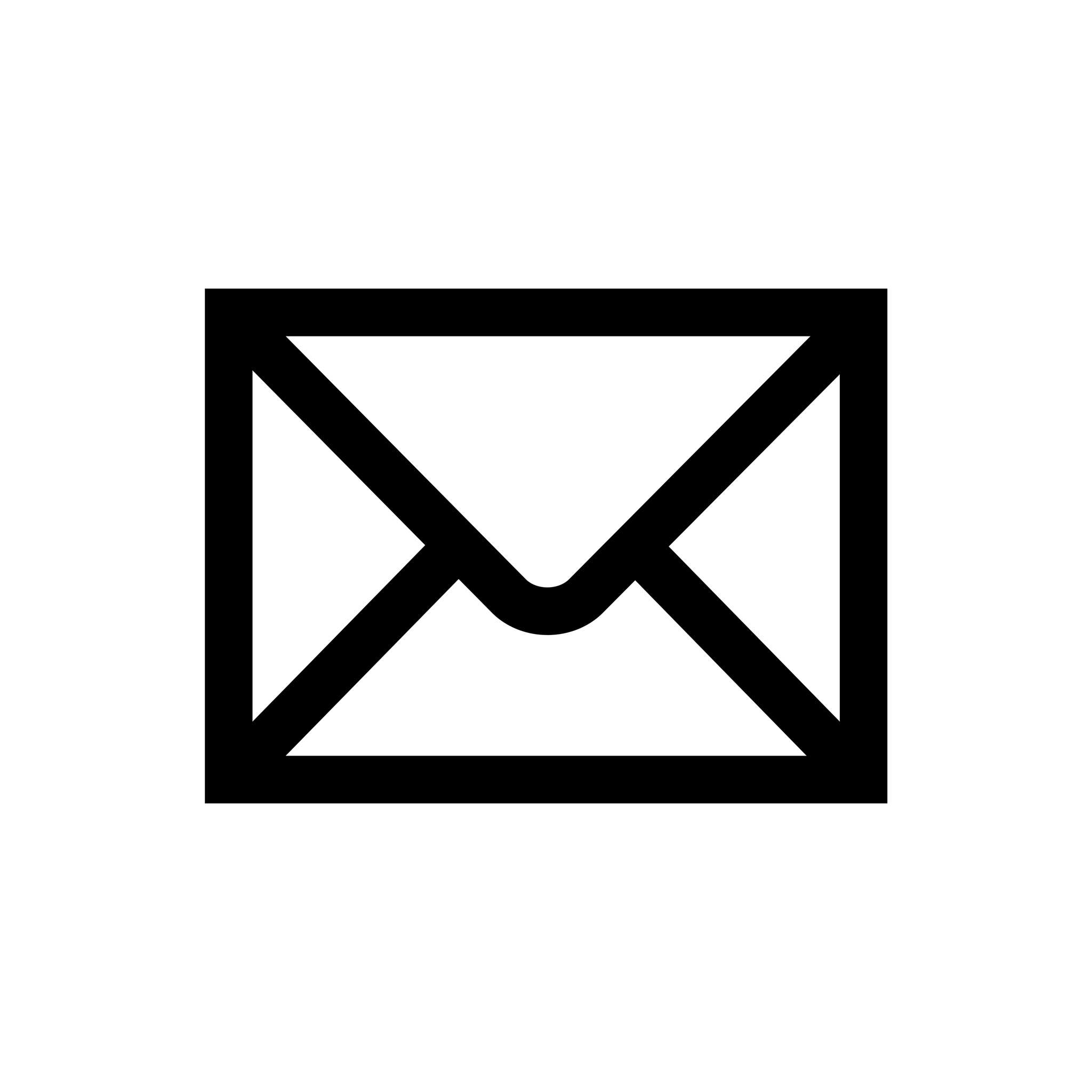 wangguanqun@audit.gov.cn